Så får vi praktisk nytta av nya ISO 50001
Lanseringsseminarium
Nya ISO 50001
Thomas Björkman
Energimyndigheten
20181211
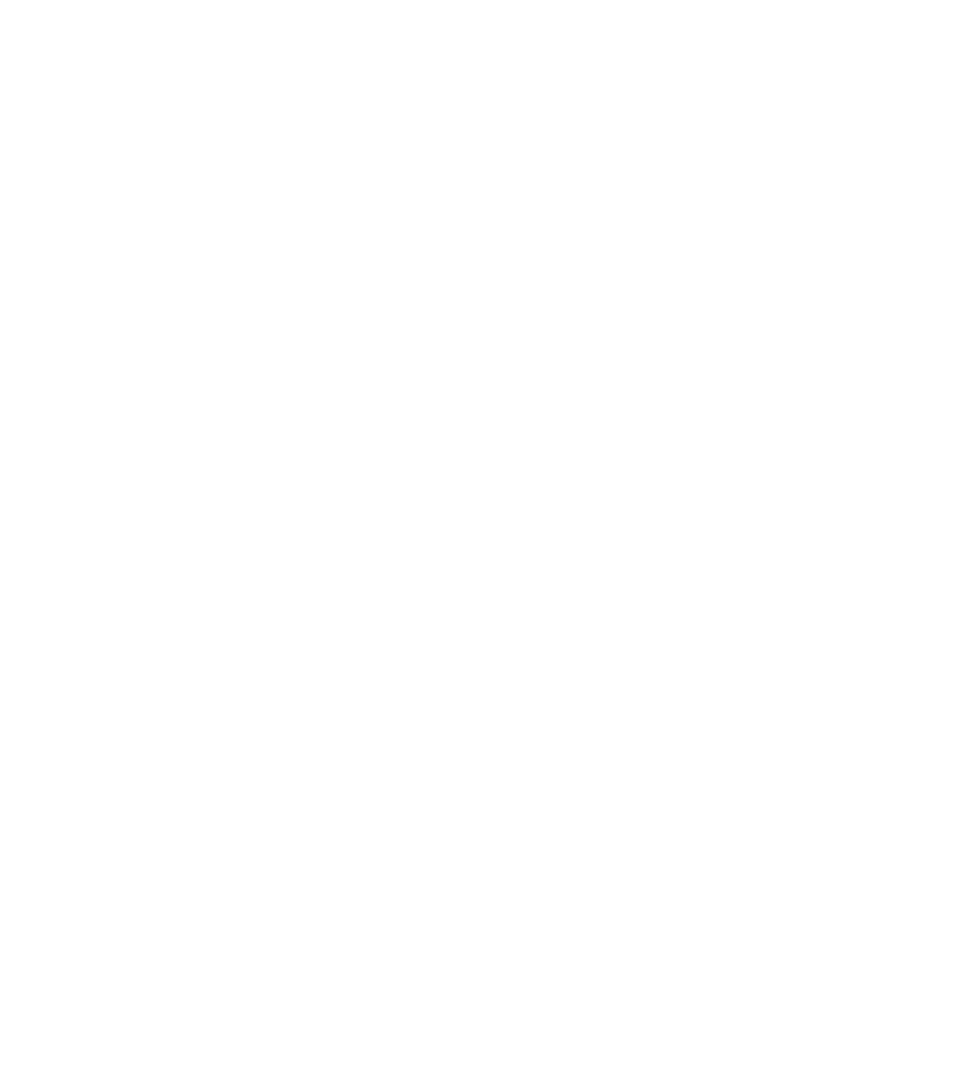 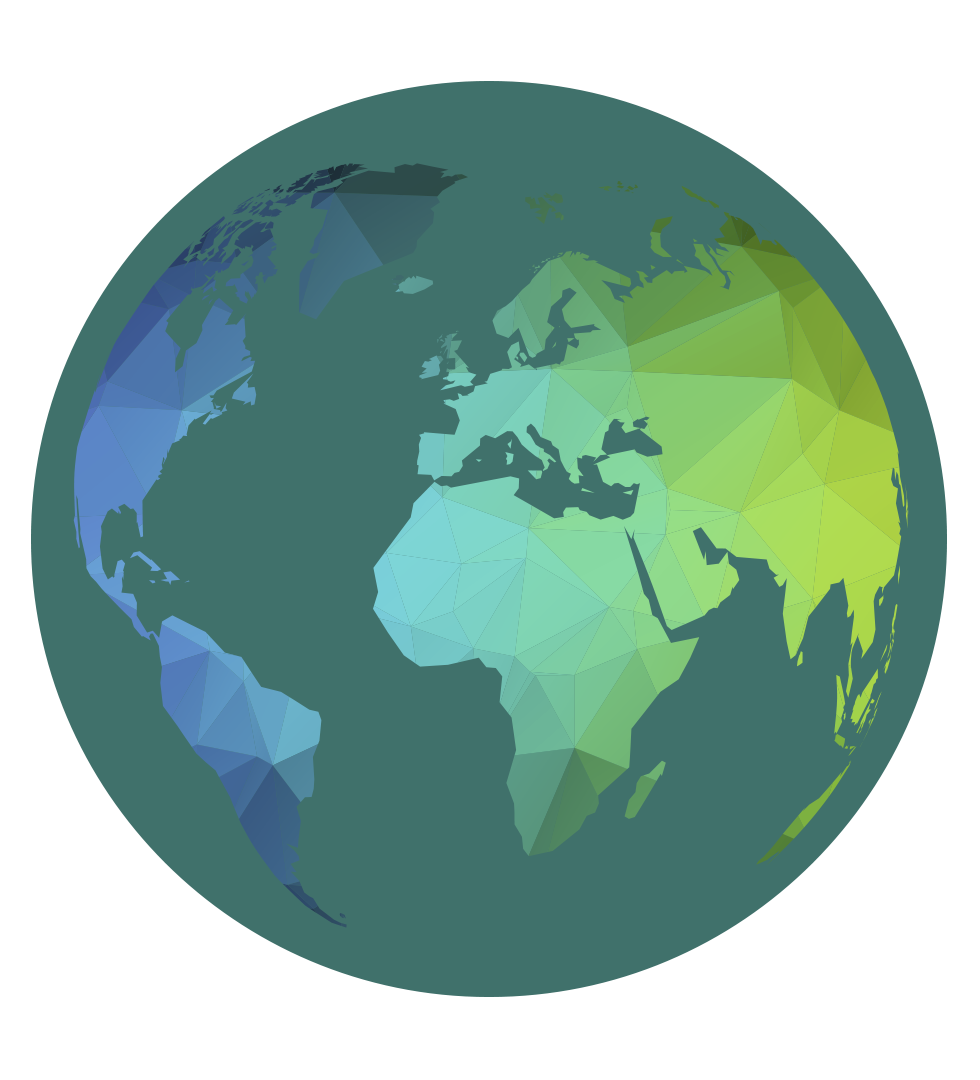 Att nå energieffektiviseringsmålet
- Vad görs idag och hur långt räcker det?
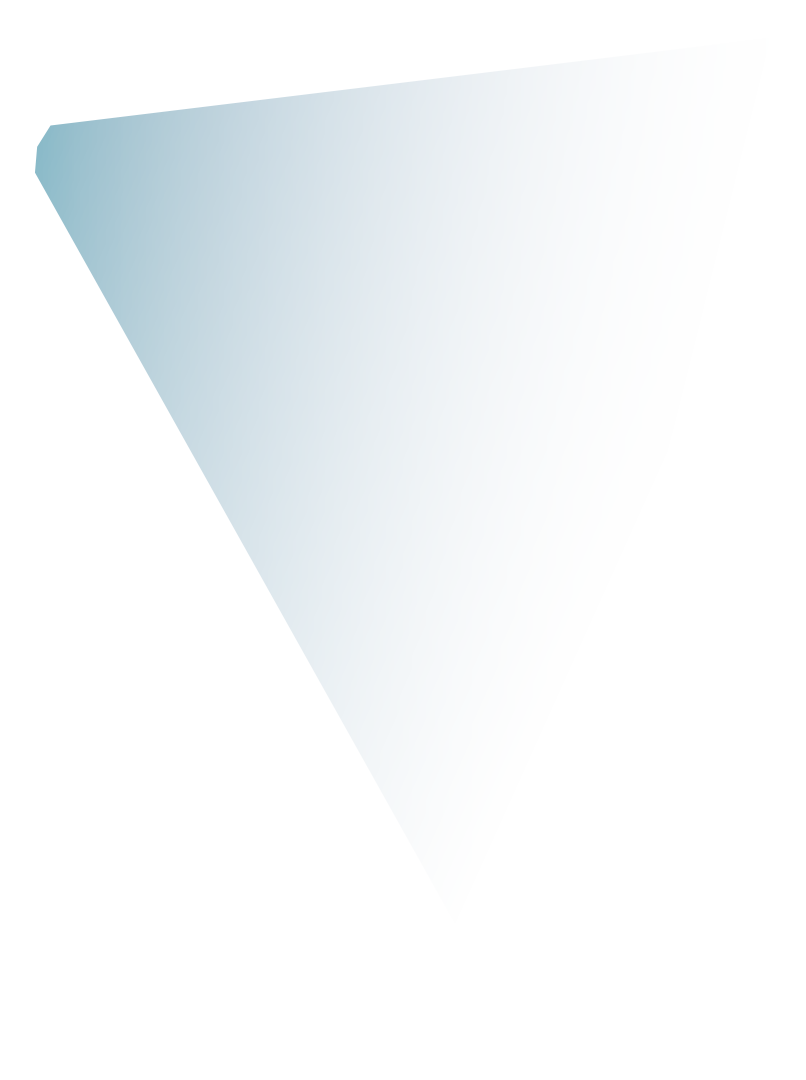 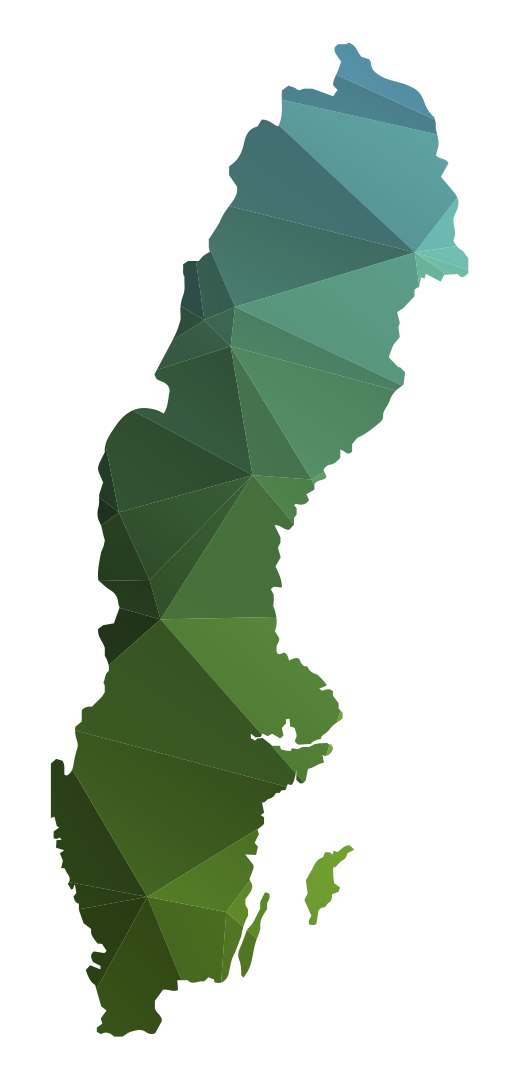 Industriklivet
Energikartläggning
Företagens affärsplaner
Energisteget
SMF-satsningar
Klimatklivet
Klimatfärdplaner
”Smart industri”
Digitaliseringsstrategin
Delegation för Cirkulär ekonomi
Hållbarhetslagen
Märkningar, B2B- och konsumentkrav
………………………
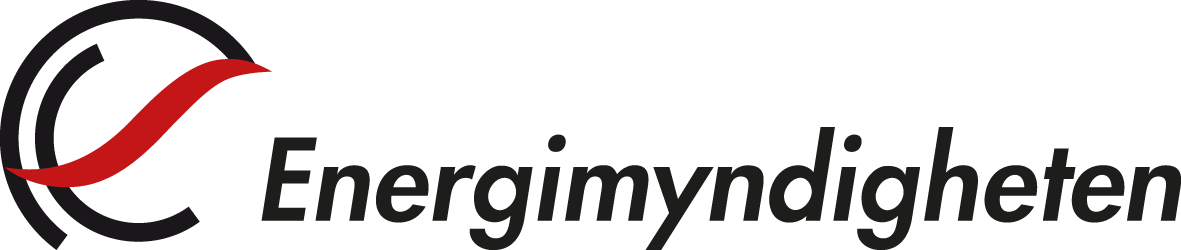 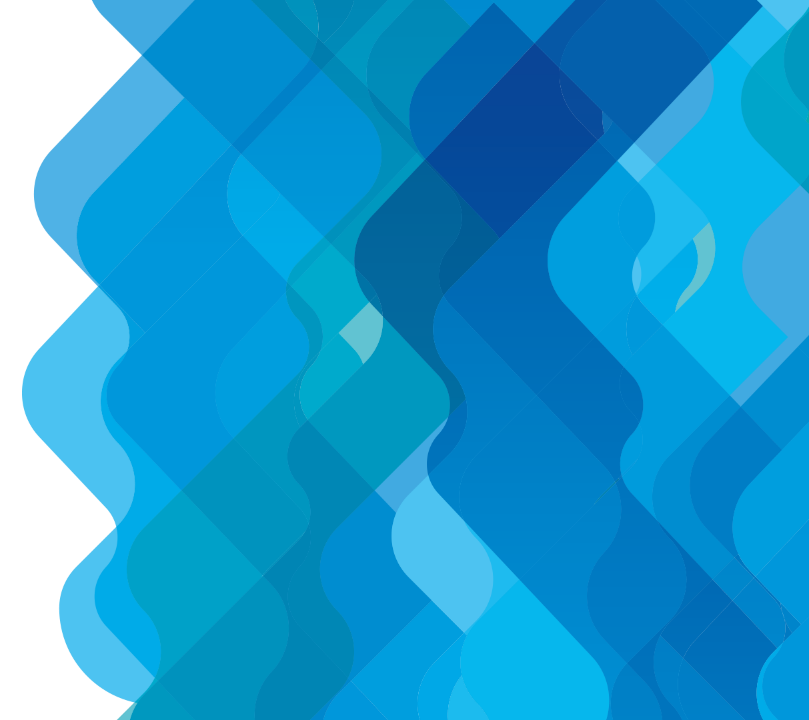 Energiöverenskommelsen
Energieffektiviseringsmål 50% till 2030 (2005 rel BNP)
Sektorsstrategier
PFE 2.0 blev Energisteget
Och Energieffektiviseringsdirektivet
SMF-satsningar: Kartläggning, projektering, investering, nätverk
Energikartläggning i stora företag
Sektorsstrategier
Fossilfria transporter
Bidra till Energieffektiviseringsmålen
Tillsammans med aktörer
Långsiktighet
Hänsyn till andra mål och satsningar:“Resurseffektiv energianvändning”
Påtala för regeringen om ytterligare insatser och åtgärder krävs
Behov av FoI-insatser
Samhällsekonomiska konsekvenser
Flexibelt och robust energisystem
Produktion i världsklass
50%
 effektivare energianvändning
Framtidens handel och konsumtion
Resurseffektiv bebyggelse
I sektorn ingår industrins energianvändning, effekten av industrin produkter och den industrinära tjänstesektorn
[Speaker Notes: Resultaten från dialogerna har utgjort underlag till förslag på sektorer och Energimyndigheten föreslår att dialoger upprättas för följande sektorer:
1 Fossilfria transporter
2 Produktion i världsklass
3 Framtidens handel och konsumtion
4 Resurseffektiv bebyggelse
5 Flexibelt och robust energisystem

Indelningen pekar ut en förändringsriktning. I dialog med aktörer behöver
det fastställas vilka strategier som behöver tas fram för respektive sektor.
Sektorerna samverkan med varandra]
Grundläggande principer för arbetet
Innovation och kommersialisering 
av energieffektiva produkter, system och tjänster (inkl. nya affärsmodeller) är en förutsättning
Samverkan
utifrån ett system-perspektiv är en förutsättning (myndighet, region, kommun, företag, konsument och NGO)
Konkurrenskraft och tillväxt
utgör en grund för energieffektivitet
Resurseffektiv energianvändning 
integreras i aktörernas förbättringsarbete
Cirkulär ekonomi 
är en utgångspunkt
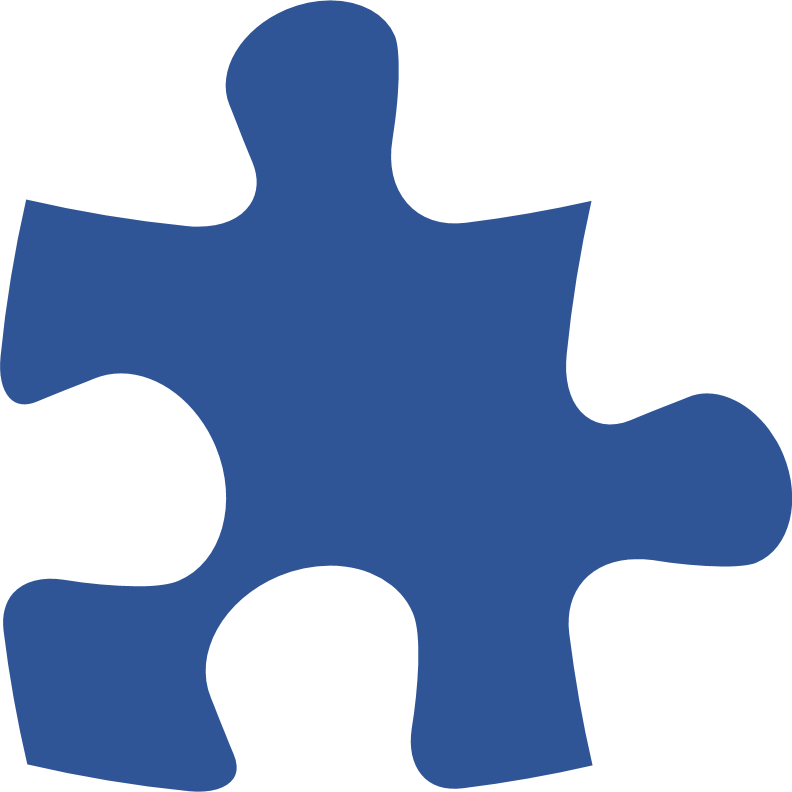 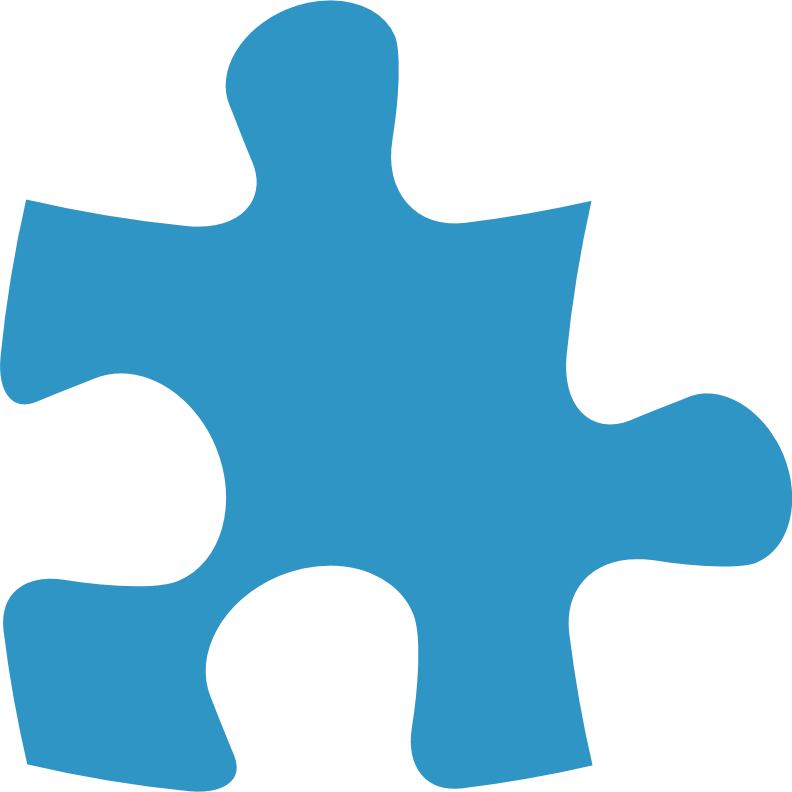 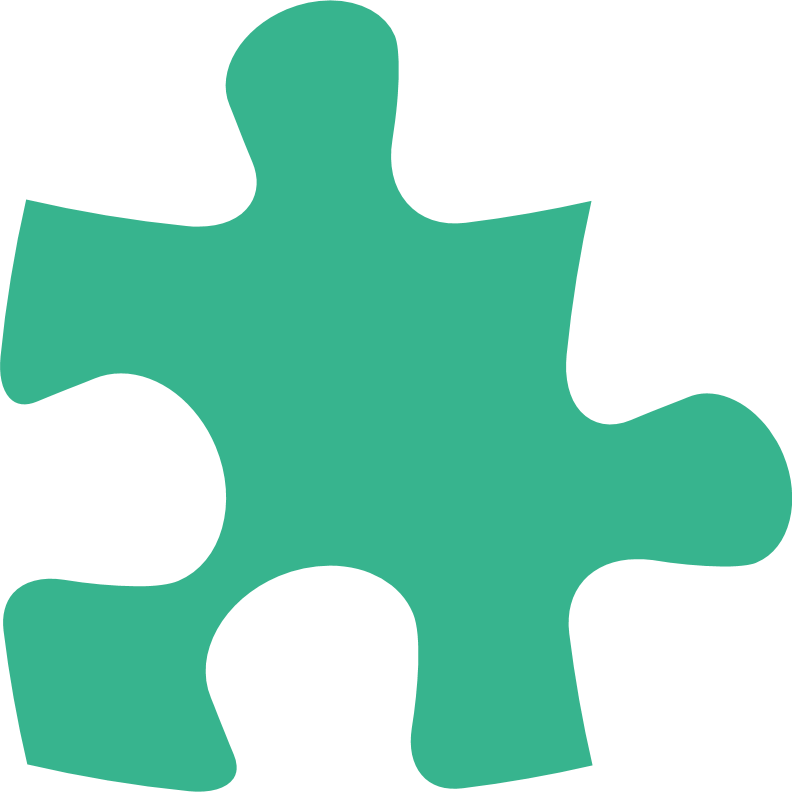 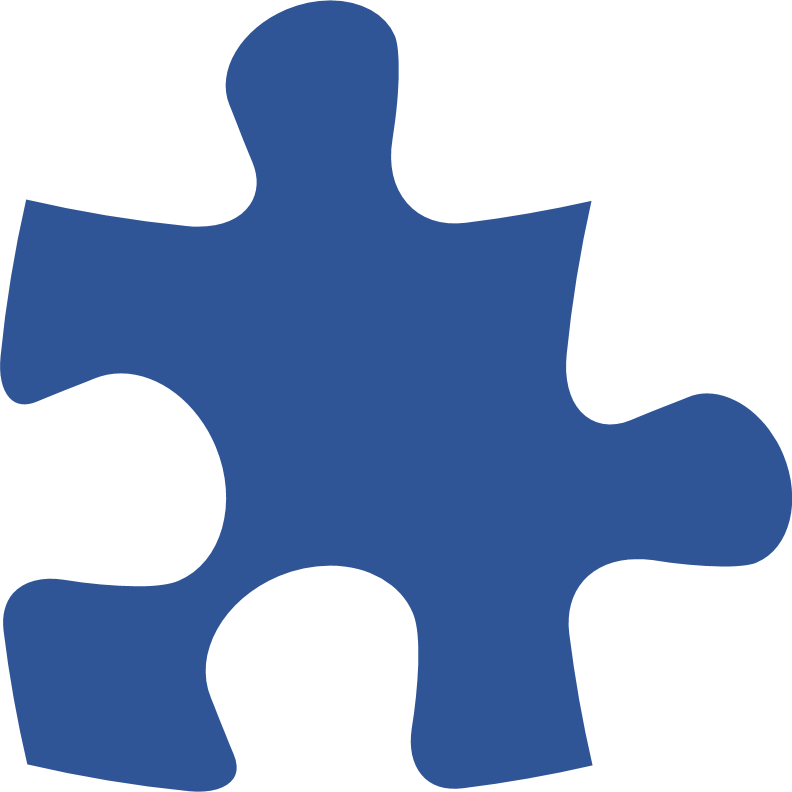 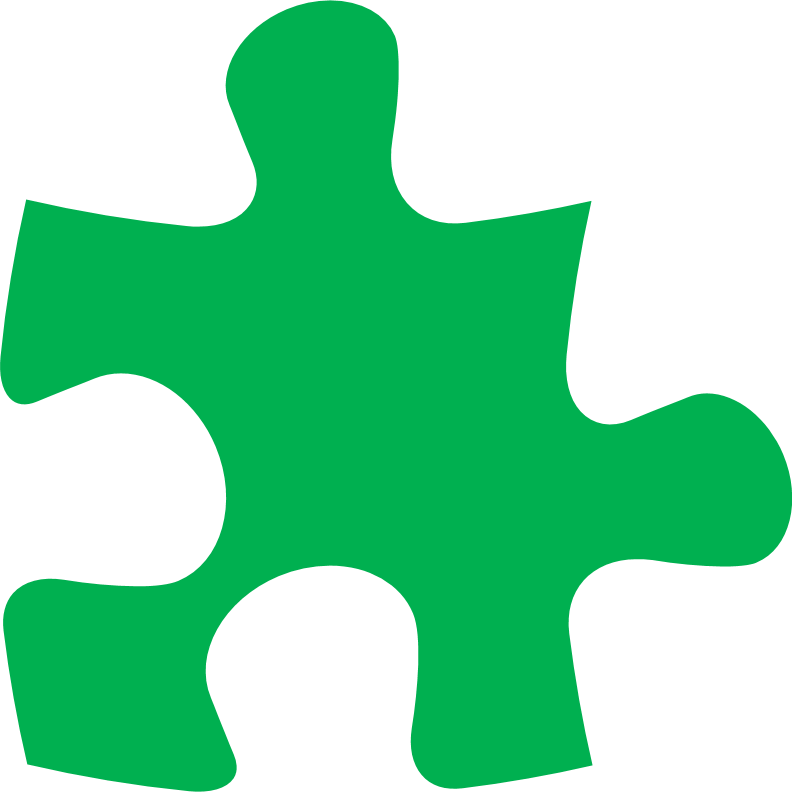 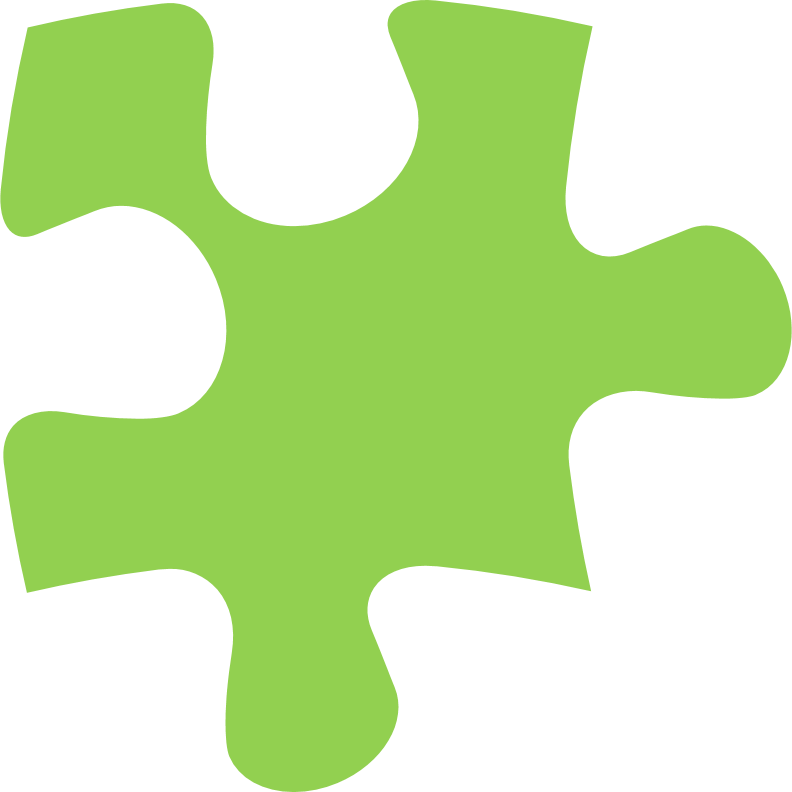 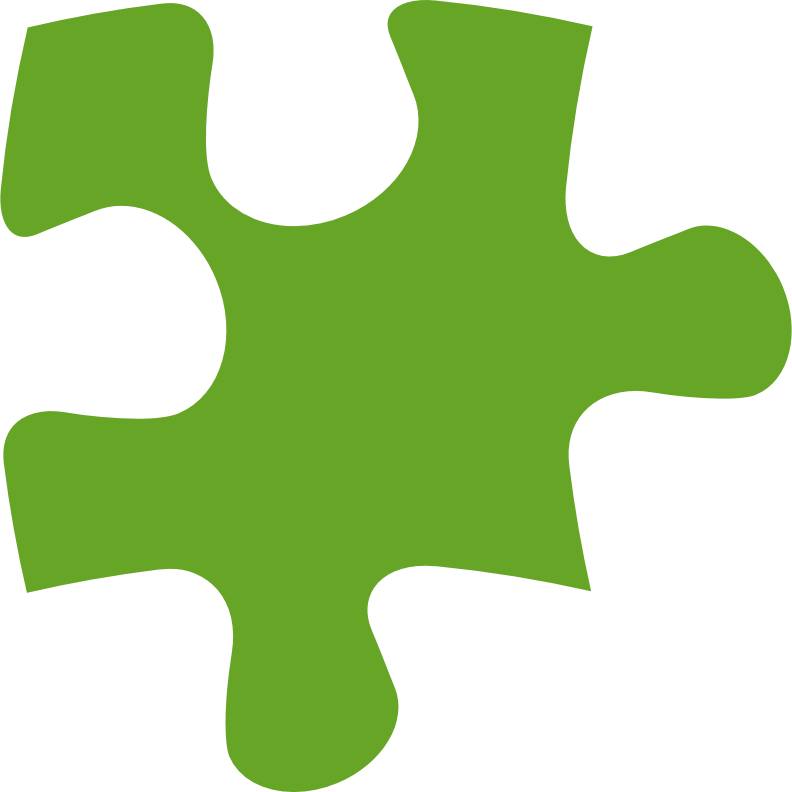 Digitalisering 
är en viktig möjliggörare som aktivt behöver integreras i arbetet
Innovativa arbetssätt 
och energieffektiva beteenden krävs för förändring
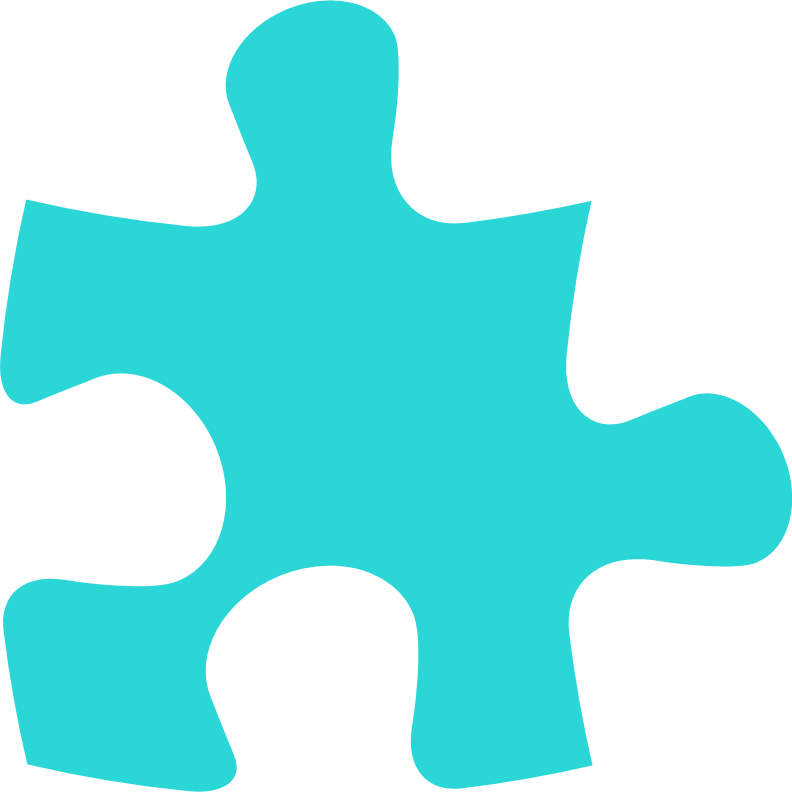 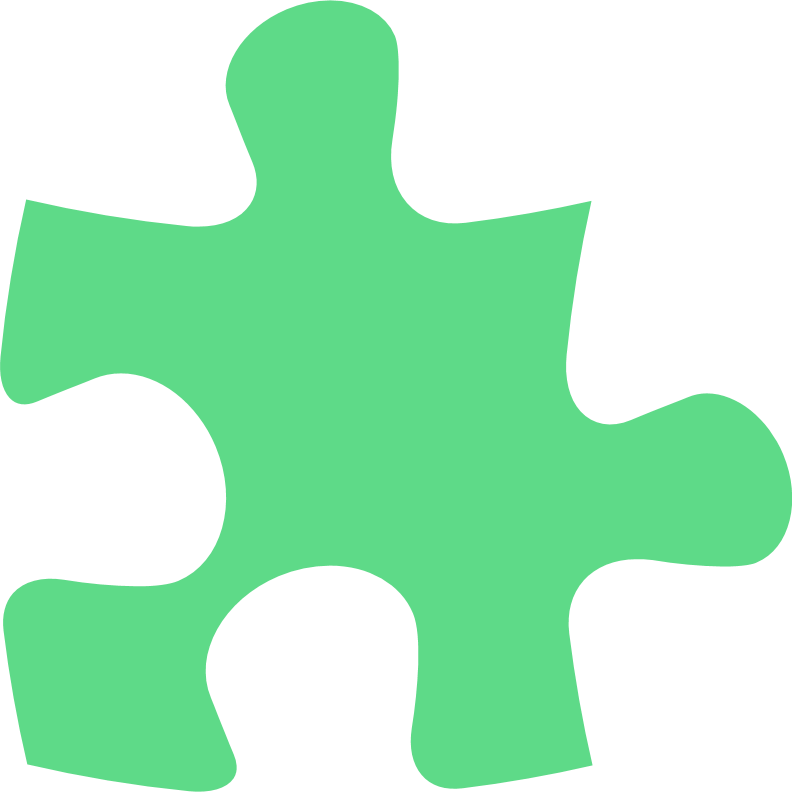 Finansierings-lösningar och energitjänster 
Måste finnas tillgängliga för genomförande av åtgärder
Kostnadseffektivitet
är en viktig utgångspunkt
[Speaker Notes: Innovation och kommersialisering 
av energieffektiva produkter, system och tjänster (inkl. nya affärsmodeller) är en förutsättning

Resurseffektiv energianvändning 
integreras i aktörernas förbättringsarbete
Kostnadseffektivitet
är en viktig utgångspunkt
Cirkulär ekonomi 
är en utgångspunkt
Innovativa arbetssätt 
och energieffektiva beteenden krävs för förändring
Samverkan
utifrån ett system-perspektiv är en förutsättning (myndighet, region, kommun, företag, konsument och NGO)
Konkurrenskraft och tillväxt
utgör en grund för energieffektivitet

Finansierings-lösningar och energitjänster 
Måste finnas tillgängliga för genomförande av åtgärder
Digitalisering 
är en viktig möjliggörare som aktivt behöver integreras i arbetet]
Från EKL till Sektorsstrategier
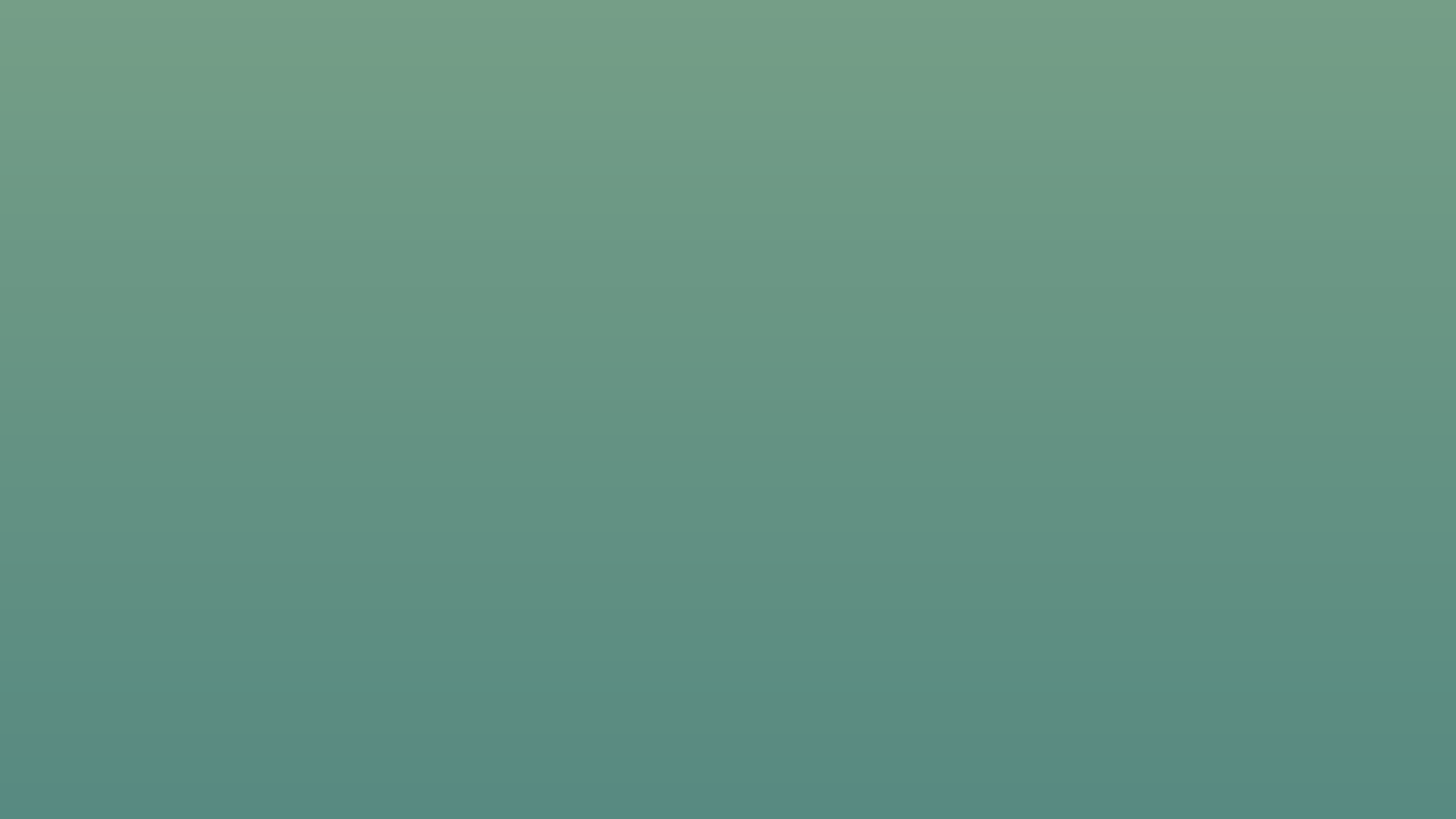 Produktion i världsklass
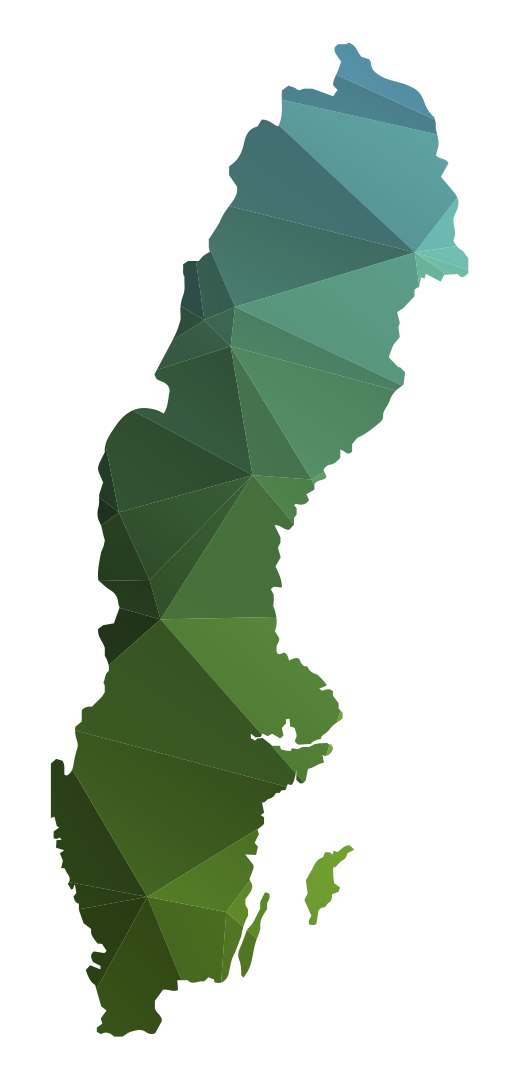 50 %
2030
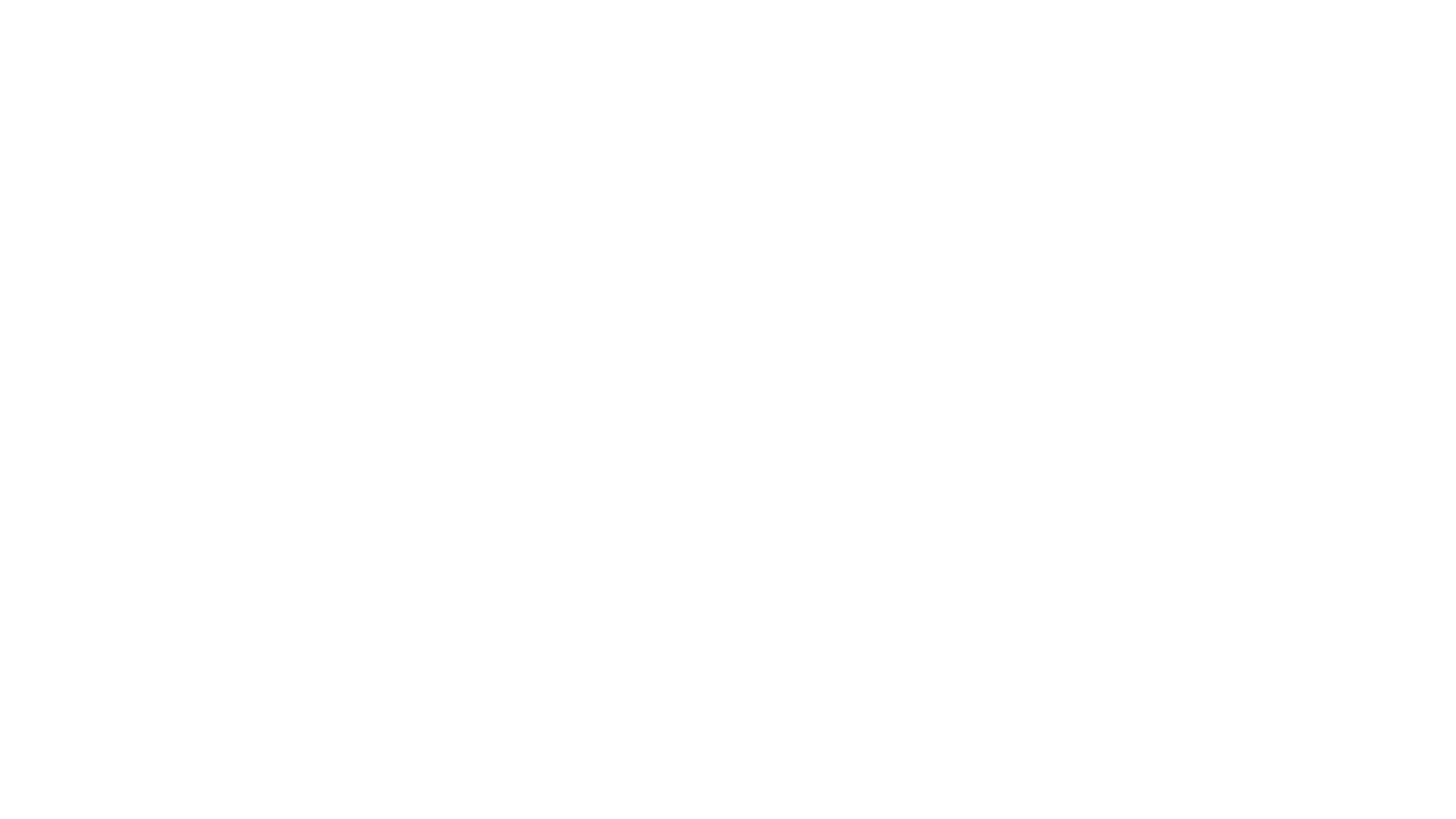 EKL
EKL
Energisteget
Energisteget
Energisteget är ett nytt program ska stödja energieffektivisering i industrin och på så sätt bidra till energiöverenskommelsens mål om 50 % effektivare energianvändning år 2030.
Programmet omfattar företag som genomfört en energikartläggning enligt lagen om energikartläggning i stora företag och särskilt utvalda i programmet är industriell verksamhet från gruv- till tillverkningsindustrin.
Satsningen omfattar totalt 125 miljoner kronor och pågår mellan 2018–2020.
Energisteget
Inom programmet Energisteget kan industriföretag söka två typer av ekonomiska stöd:
1. Projekteringsstöd
Företag kan ansöka om bidrag för en fördjupad projektering eller studie av energieffektiva åtgärder.
2. Investeringsstöd
Företag kan ansöka om merkostnaden för att investera i en energieffektiviserande åtgärd identifierad i den lagstadgade energikartläggningen.
Energiledning centralt i strategin
Energikartläggningslagen och Energisteget driver mot implementering av ISO 50001
EED driver mer mott koncernkrav på ELS
B2B-krav fortfarande ovanligt
SMF stimuleras att börja arbeta med energiledning
Vad är viktigt (inget nytt under solen)
HLS hålls samman
Sträva efter enkelhet
Svårt med KPI:er: Företag och cert organ har olika syn
Integrera, integrera, integrera
Innovativa
företag- leverantörer- in-house- kunder
Samarbete,Energiutbyte, PPP…
I Affärsplanen,
integrerat i verksamheten
-Långsiktiga mål
-Uppföljning
-Extern  kommunikation
Strukturerat arbetssätt / ledningssystem
(ISO 50001)
Kunskap om energianvändningen(Energikartläggning)
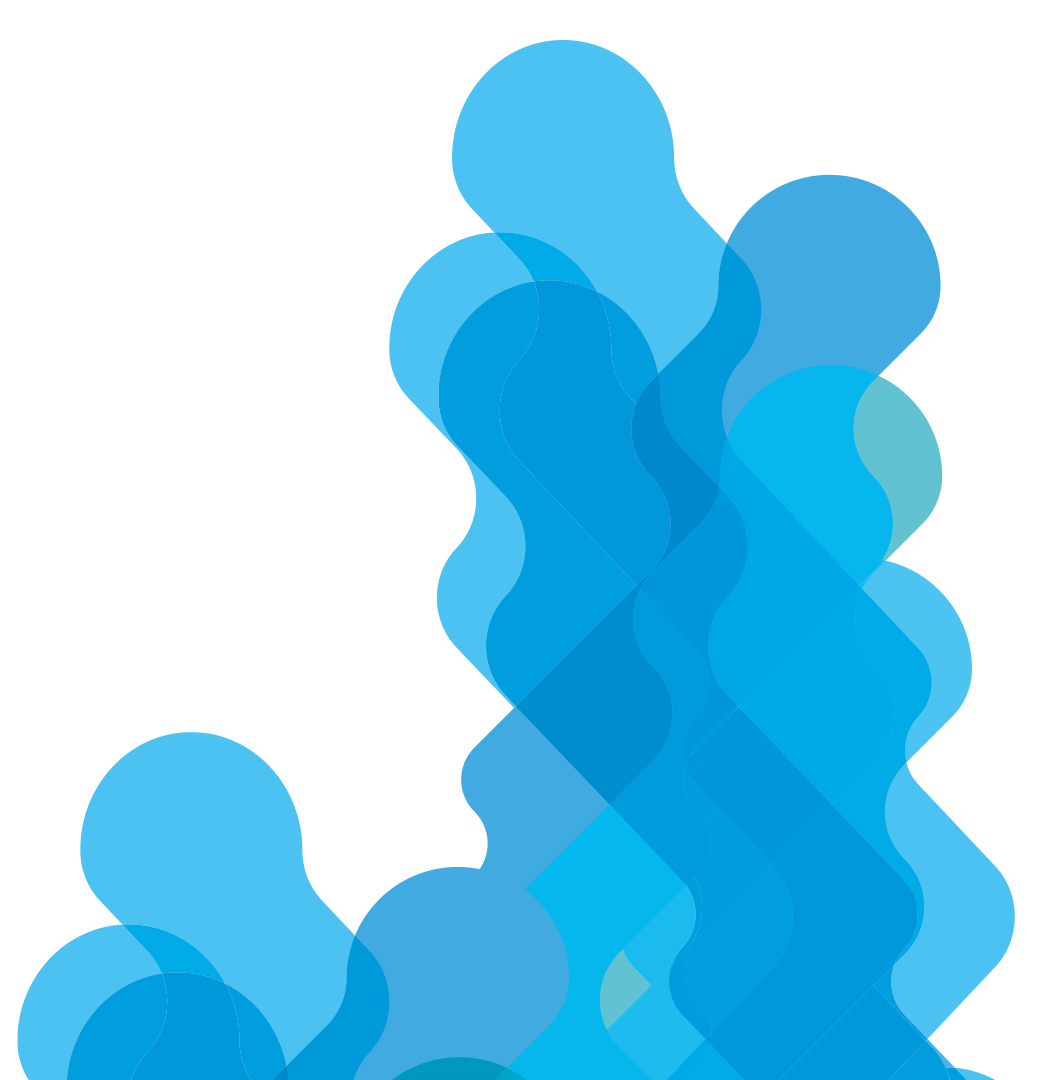 Begränsad kännedom om energianvändningen
(Information)
ENERGIFRÅGAN PRIORITERAD AV LEDNINGENSTATEN VISAR LEDARSKAP
ENERGIFRÅGAN EJ PRIORITERAD AV LEDNINGEN
Företag med strukturerat arbetssätt kring energi
Företag med begränsad kännedom om energianvändningen
Företag med kunskap om energianvändningen
ENERGIFRÅGAN PRIORITERAD AV LEDNINGEN
ENERGIFRÅGAN EJ PRIORITERAD AV LEDNINGEN
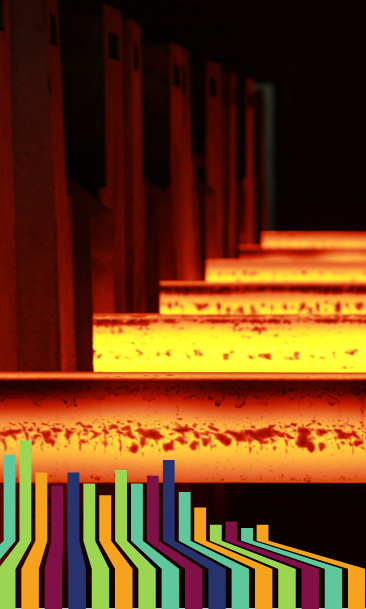 Tackar!
thomas.bjorkman@energimyndigheten.se